From Feedback to Focus
Crafting Responsive Training for Library Staff
Mieko Fujiura-Landers, CCS
Agenda
A little bit about us
The CCS training evaluation plan
Let’s walk through the plan
Wrapping it up
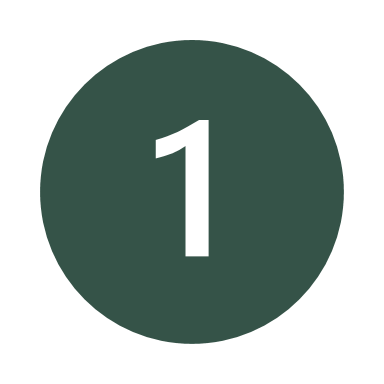 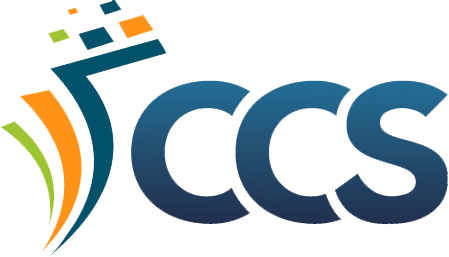 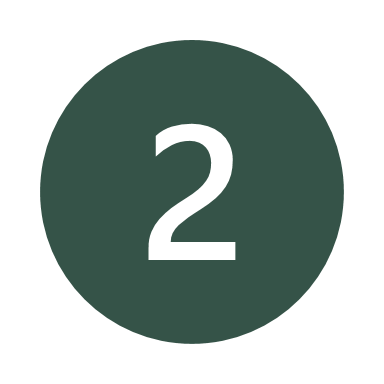 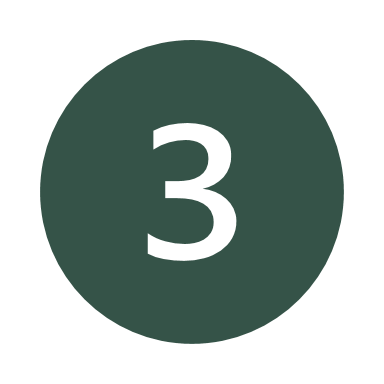 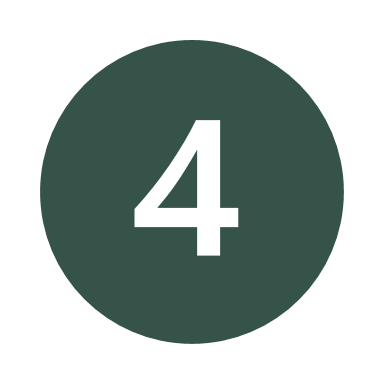 A Little Bit About Us
About Cooperative Computer Services
Catalog consortium in the Chicago suburbs
32 libraries
2,700 member library staff
9 CCS staff
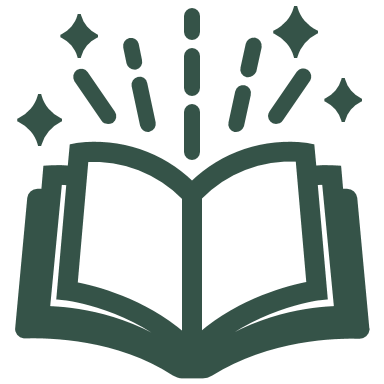 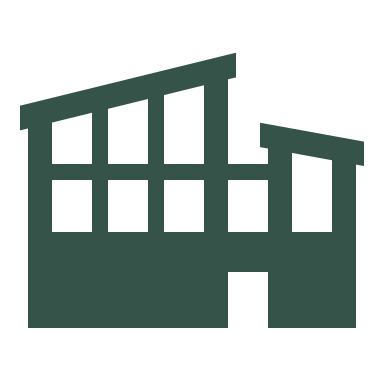 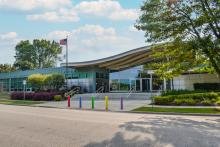 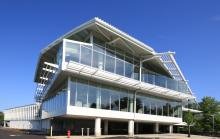 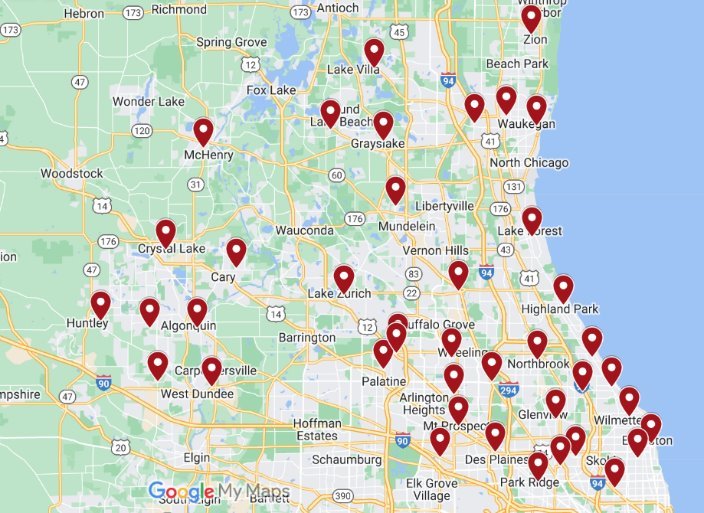 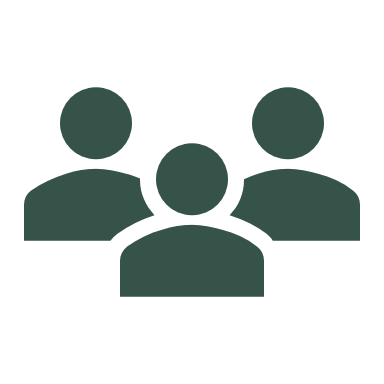 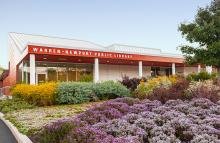 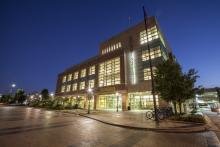 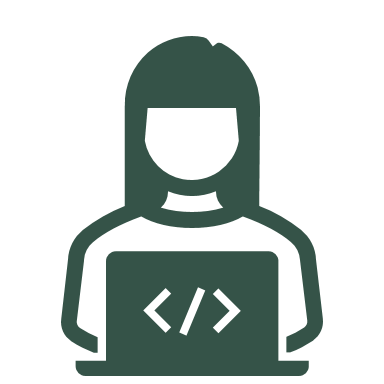 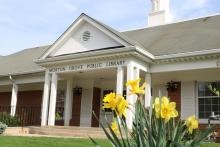 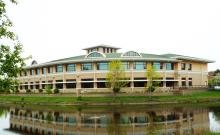 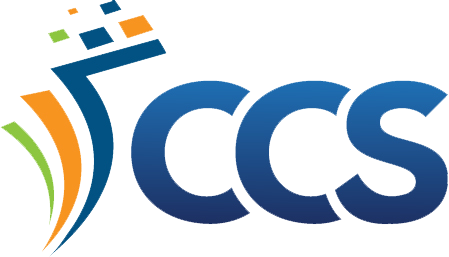 The CCS Member Services Department
Director of 
Member Services
Member Services Associate
Member Services Associate
Member Services Librarian, 
Public Services
Member Services Librarian, Technical Services
User Experience Specialist
Reaching Our Member Libraries
Synchronous Training


In-person (16 attendees)

Zoom webinars (up to 100 attendees)

No hybrid format
Asynchronous Content


Documentation on website (How-To pages)

Online courses
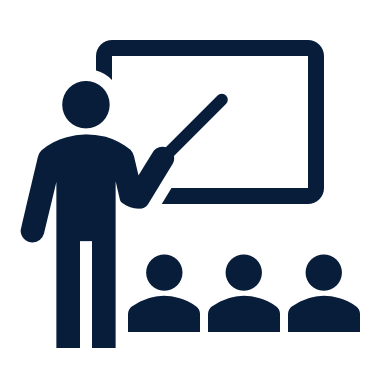 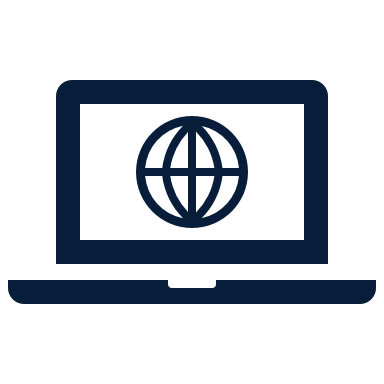 Technical Groups
(User Groups)

Member library staff groups by service area

Develop/share best practices, network, continuing education
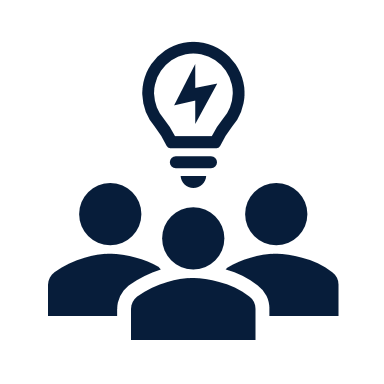 Reaching Our Member Libraries
In FY23-24, we
Held 21 technical group meetings
    
Led 46 training sessions
  
840 live attendees
180 instructional videos
25 online courses
430 how-to pages
Reaching Our Member Libraries
In FY18-19, we
      
Led 62 training sessions
  
535 live attendees
In FY23-24, we
    
Led 46 training sessions
  
840 live attendees
The Before Times
(Or, what we thought staff wanted)
Set schedule of intro-level sessions
Very broad content
No consistent evaluation method
Only in-person (pre-2020)
Former Training Cadence
What Sparked the Change
New strategic plan July 2021
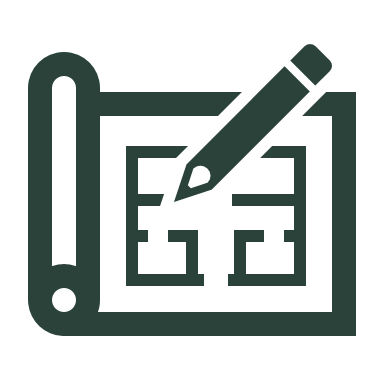 Strategic Direction: Develop flexible, responsive services that will continue to improve the patron and staff experience
Objective: Regularly evaluate synchronous and asynchronous training offerings to meet the changing needs of member library staff.
The CCS Training Evaluation Plan
Goals for the Training Evaluation Plan
The plan should define:
How we identify what training to provide
Responsibilities of trainers
The evaluation schedule
What data is used during the planning process
Training priorities
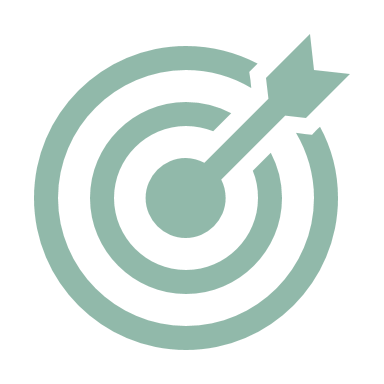 The CCS Training Evaluation Plan
Process
Schedule
Priorities
Tools
Administrative Tasks
Evaluation
Reporting
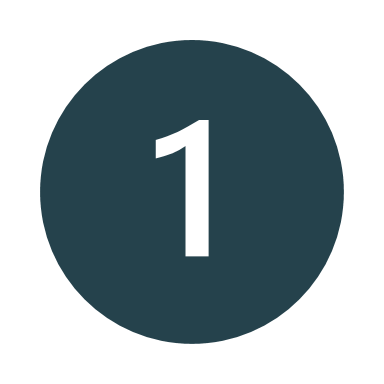 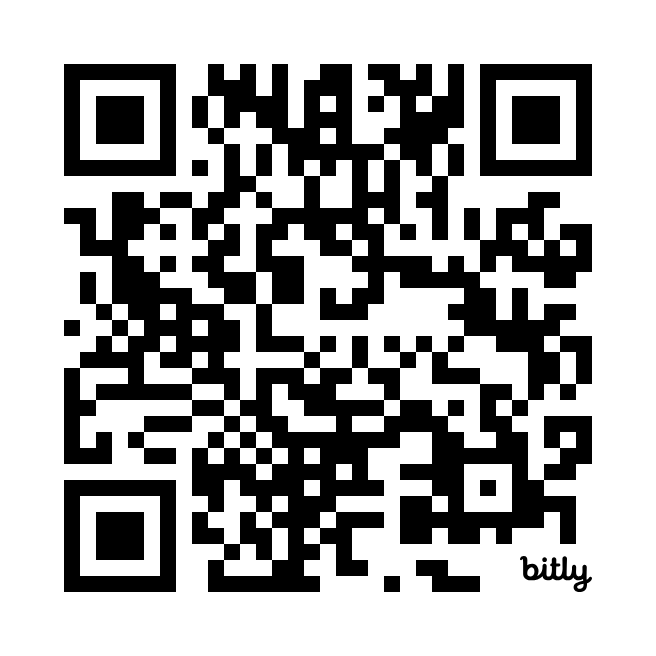 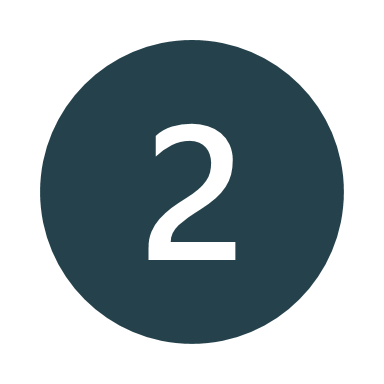 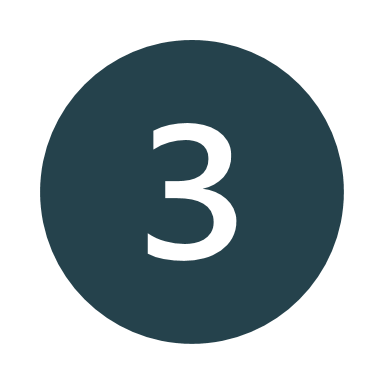 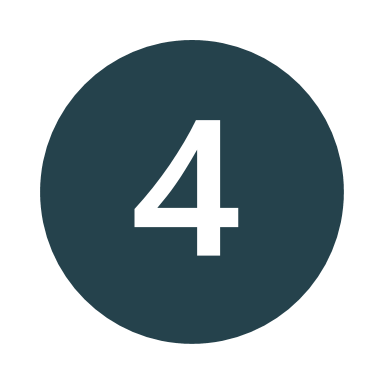 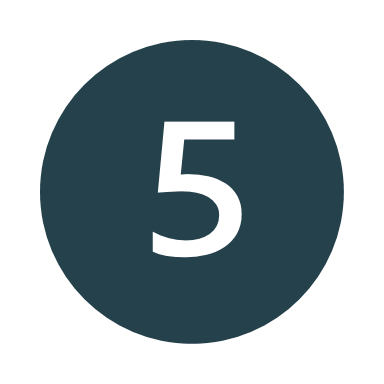 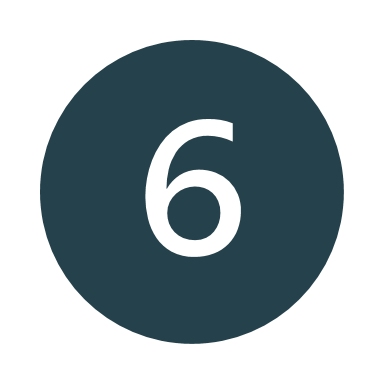 View the plan
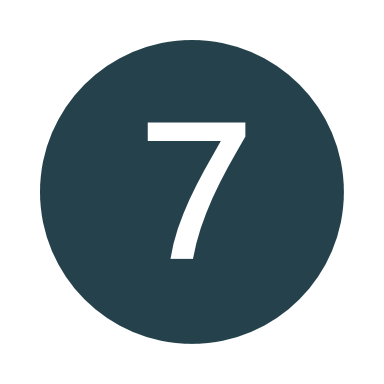 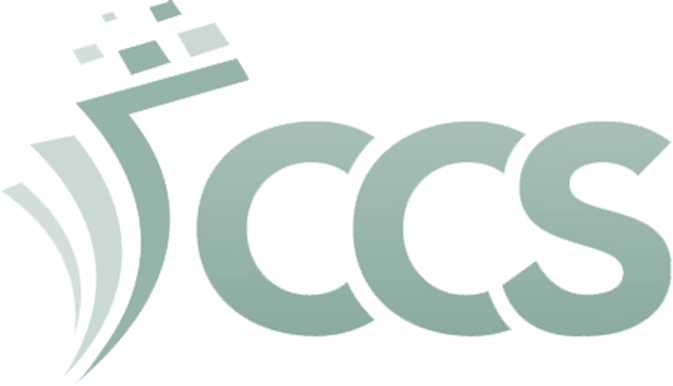 Process
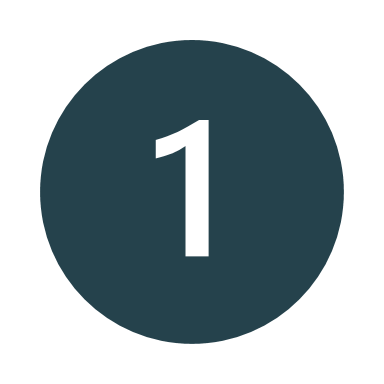 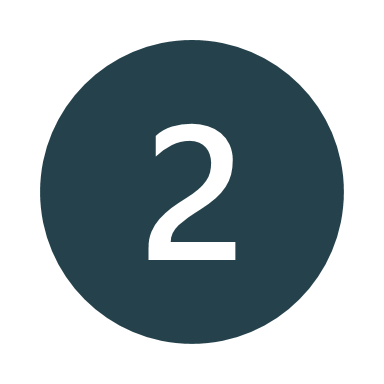 Schedule
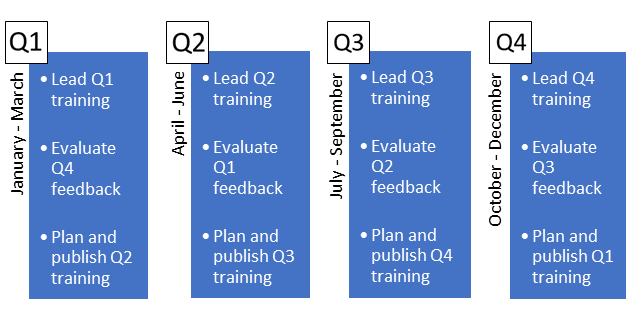 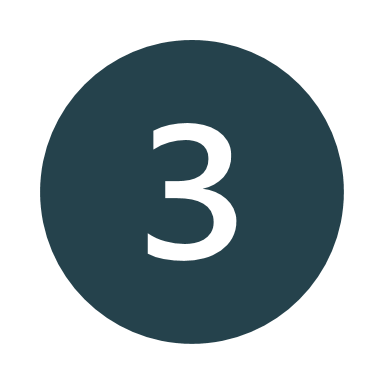 Priorities
“Member Services may need to prioritize certain training based on concurrent projects or member needs. These types of training will take priority when planning the following quarter’s sessions.”
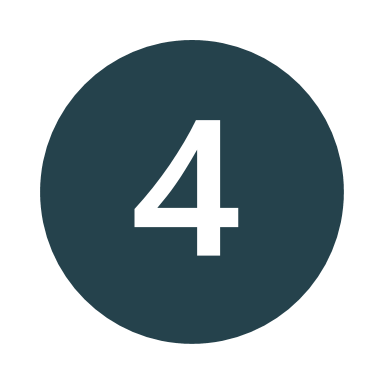 Tools
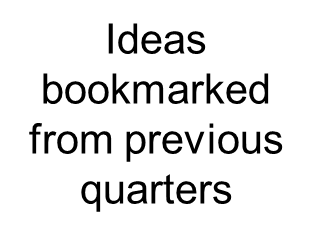 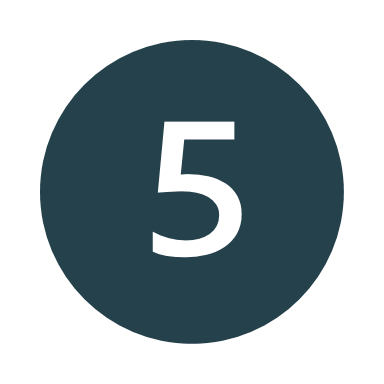 Administrative Tasks
Includes prep work and marketing tasks, such as:
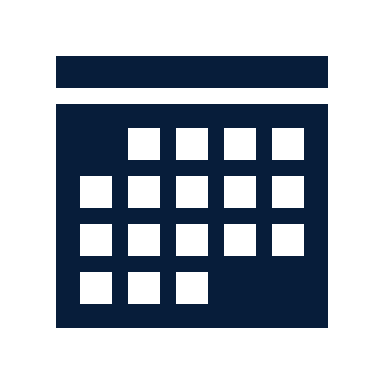 Finalizing dates
Reserving rooms or creating Zoom meeting
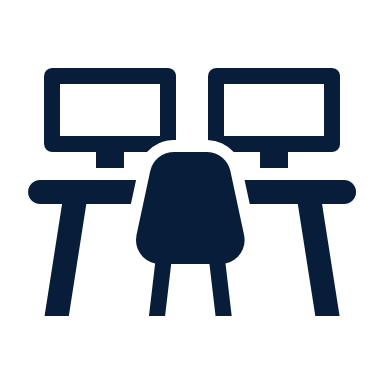 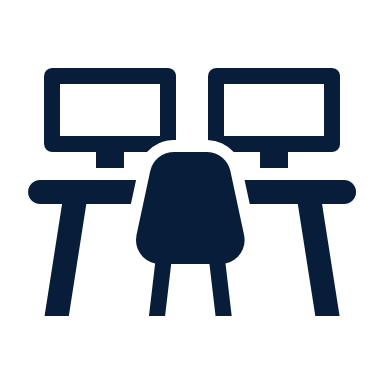 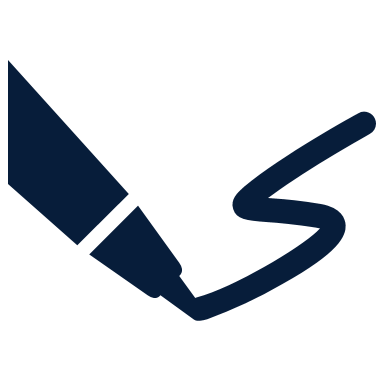 Creating title and session blurb
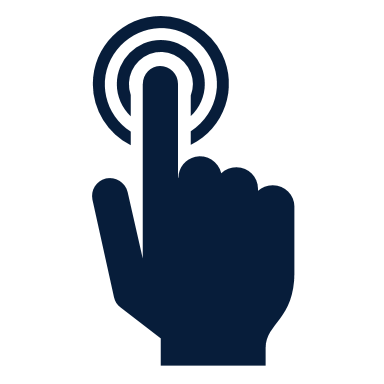 Setting up registration
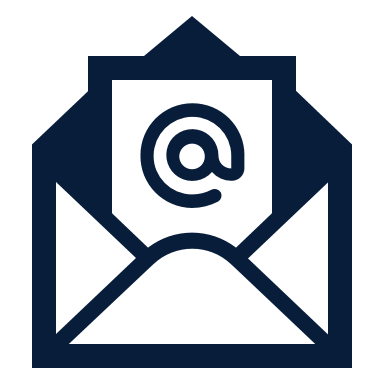 Communicating with registrants
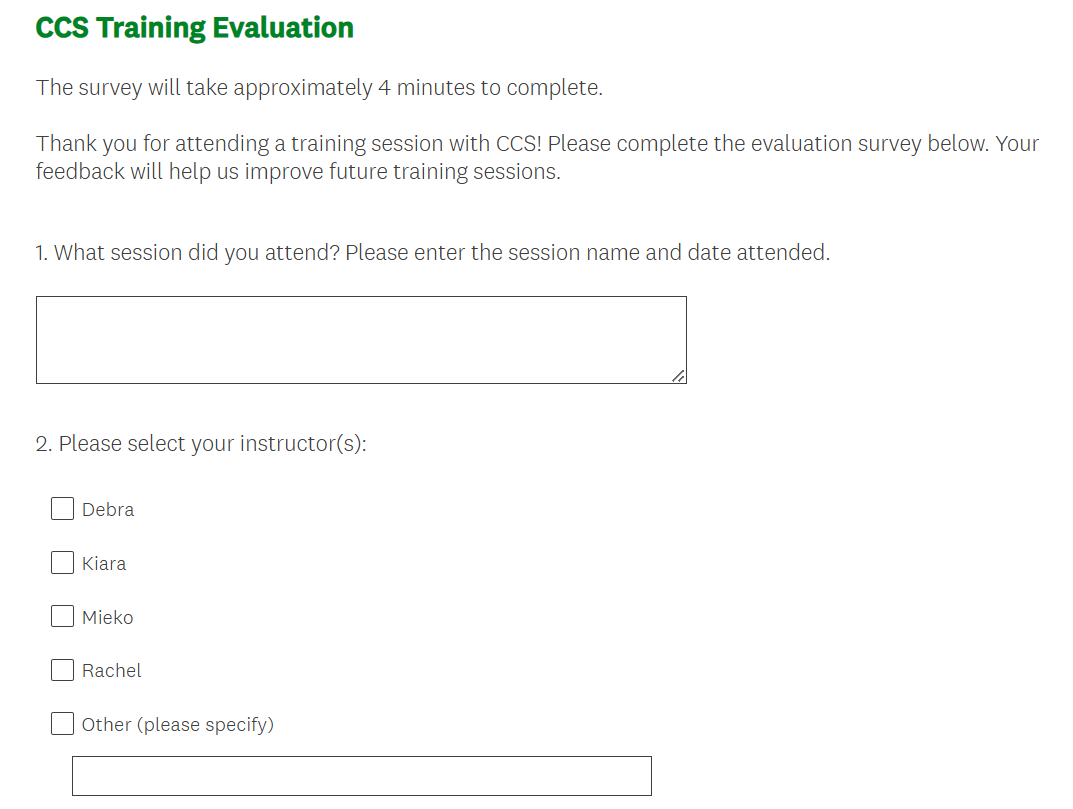 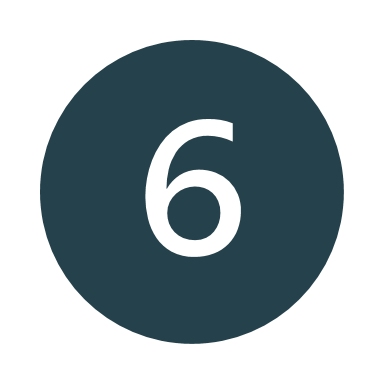 Evaluation
Snippet of the CCS training evaluation survey
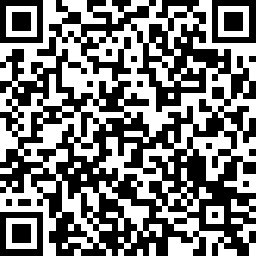 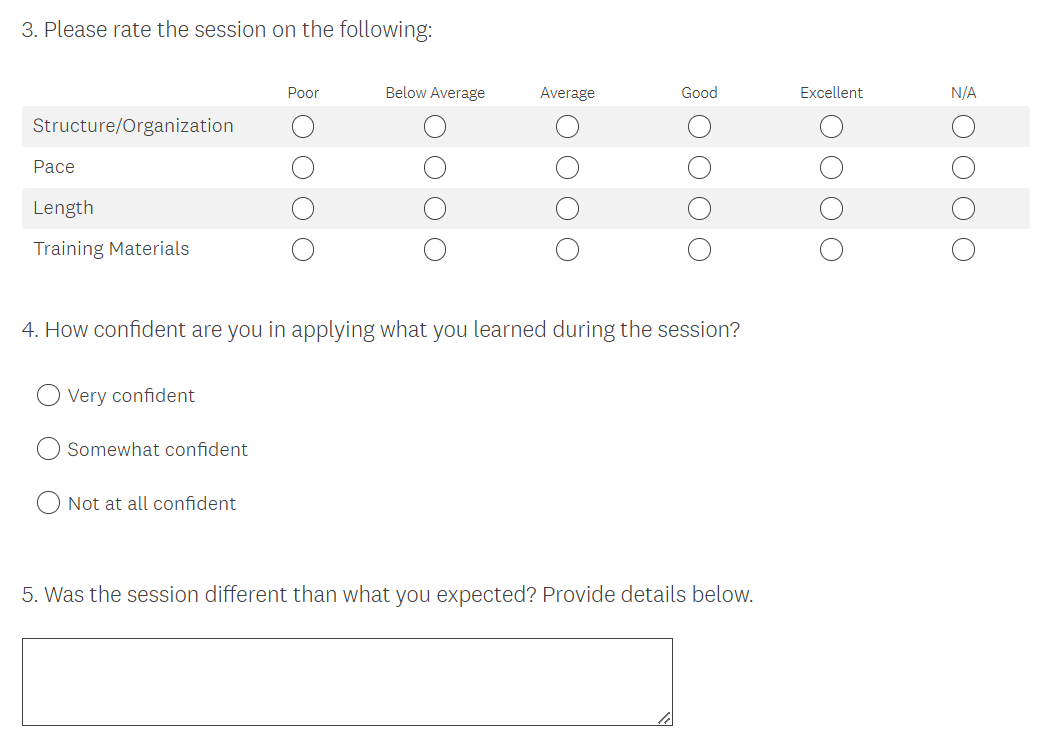 We include the QR code to the survey at the end of each training slide deck
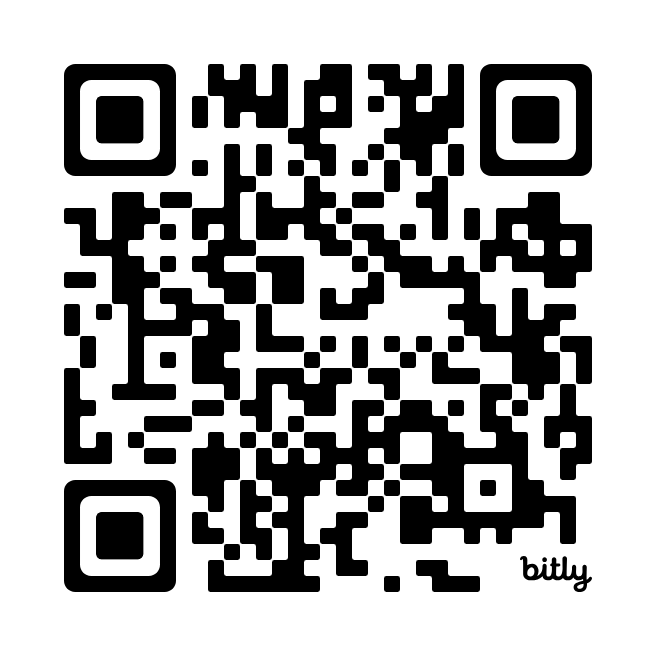 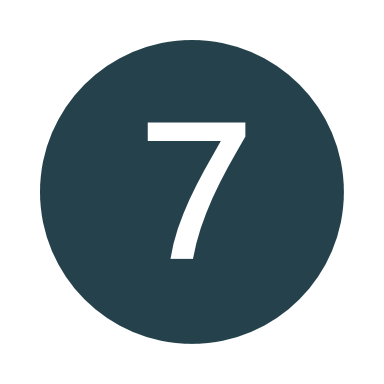 Reporting
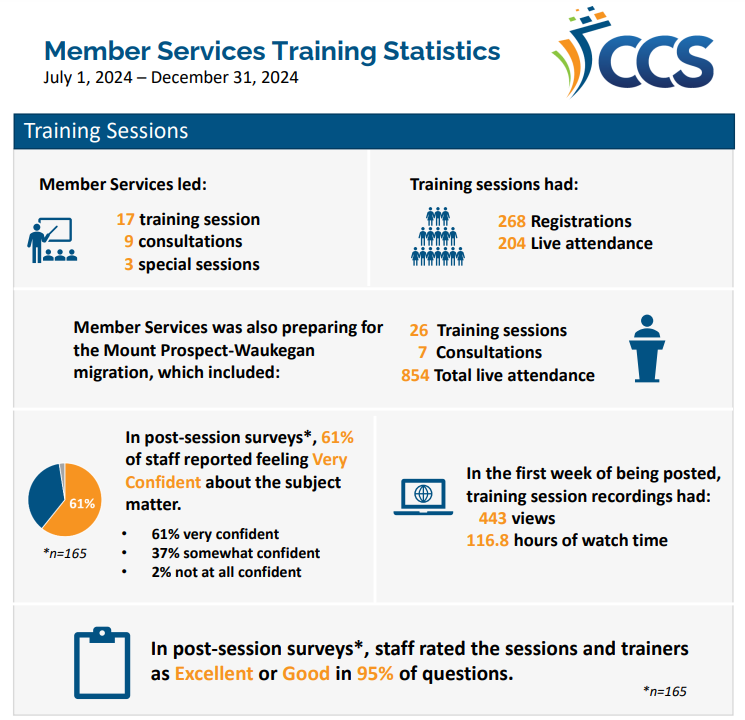 View the 
full report
Stats report from first half of FY24-25
Let’s Walk Through the Plan
Quarter 4 (2024): Schedule
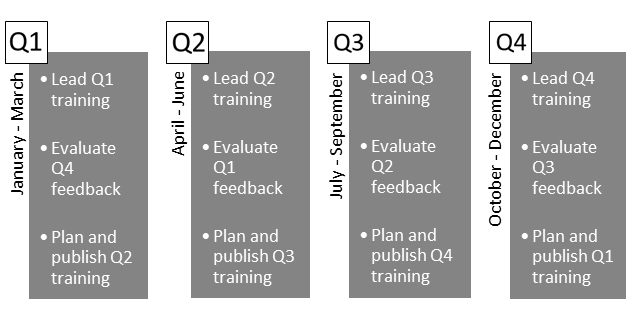 Quarter 4 (2024): Priorities
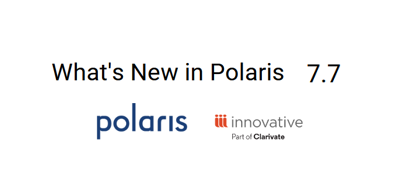 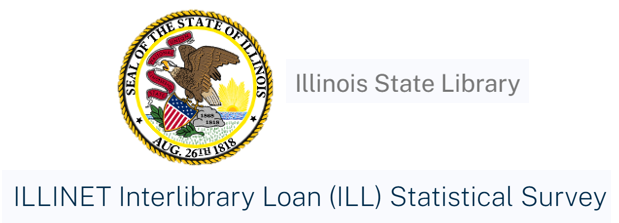 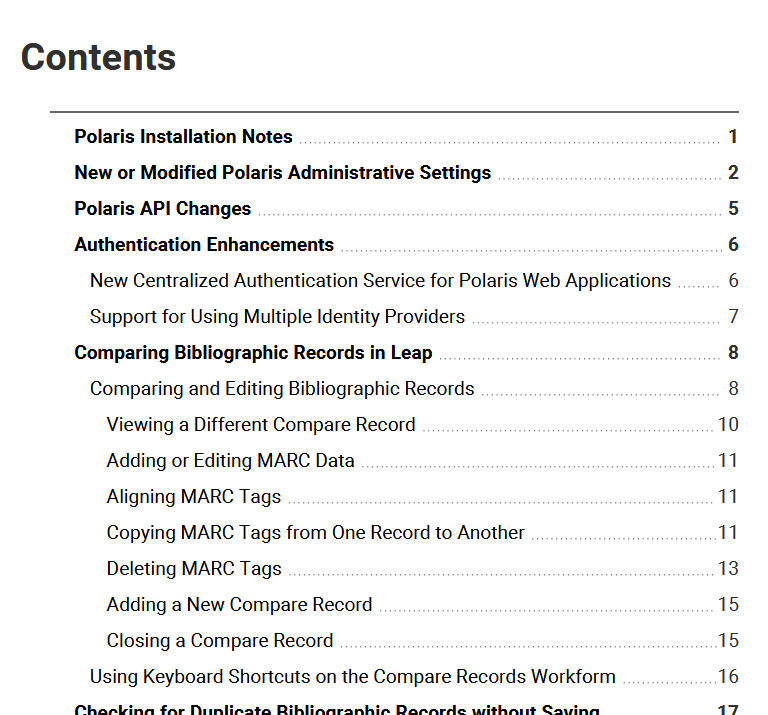 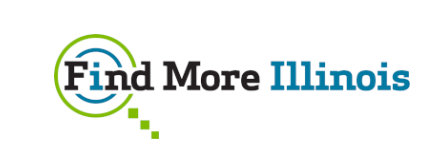 Quarter 4 (2024): Tools
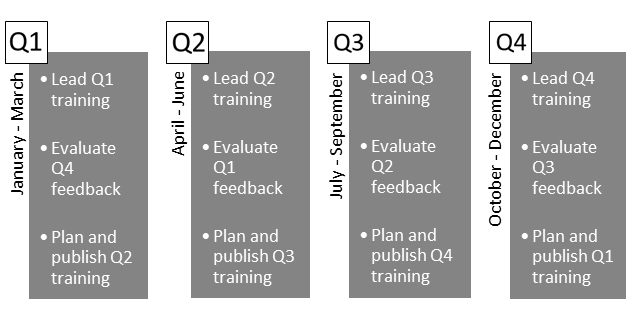 Quarter 4 (2024): Tools
Ideas bookmarked from previous quarters
Data consulted for this review included:
“Anything!”
Quarter 4 (2024): Training Ideas or Topics
Searching in Leap
Item History Reports
Reports Training!
Find Tool SQL
Leap Hacks
Quarter 4 (2024): Final Training Lineup for Q1
Quarter 4 (2024): Other Continuing Ed Opportunities
New documentation on 7.7 features
Demo new 7.7 features at user groups
Demo how to run item history report at Circ user group meeting
Review resources for completing ILLINET survey at ILL user group
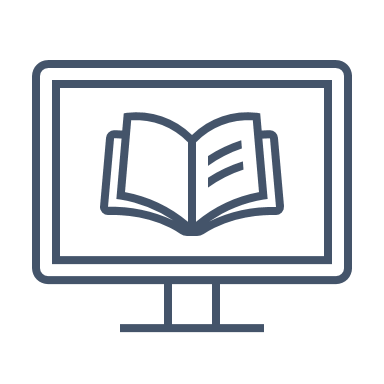 Quarter 4 (2024): Takeaways from Eval
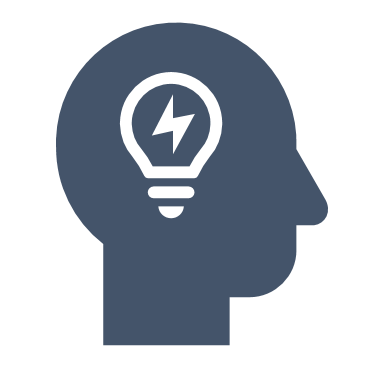 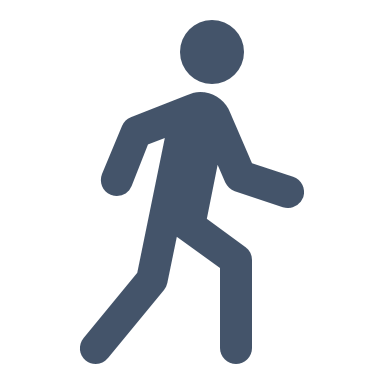 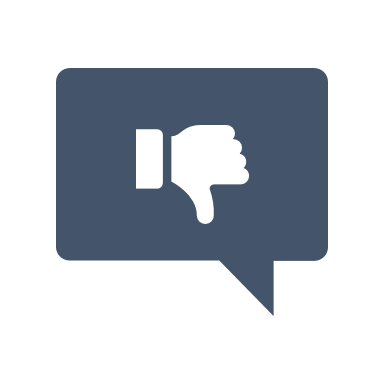 Watch out for library/ILS jargon
More movement breaks
More time for independent activity
Wrapping it Up
Lessons Learned
Watch out for too much data
Use data for permission to drop things
Training may be all project-driven….and that’s OK!
Some ideas don’t work….and that’s OK, too!
When in doubt, offer reports training
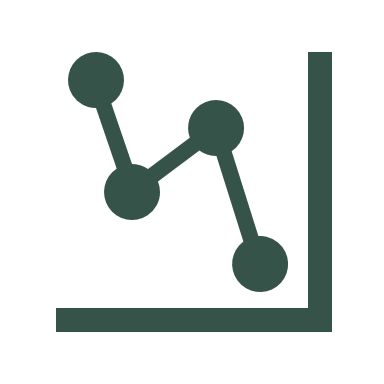 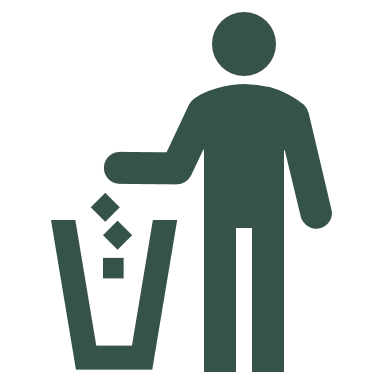 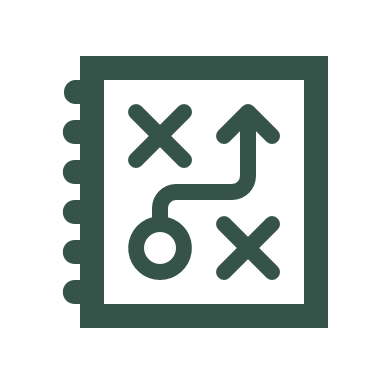 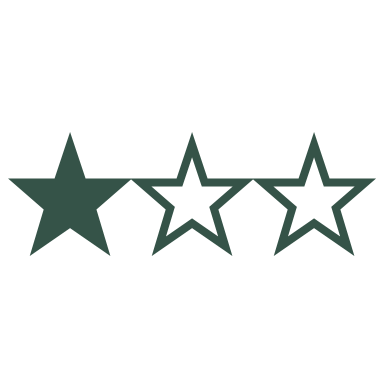 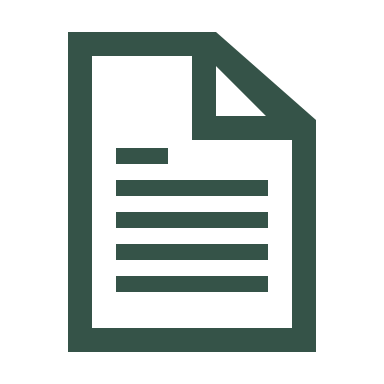 Steps You Can Take
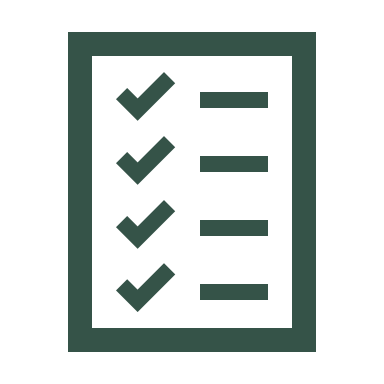 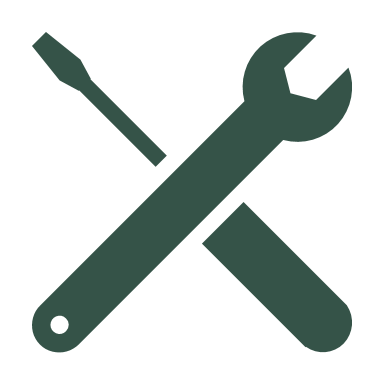 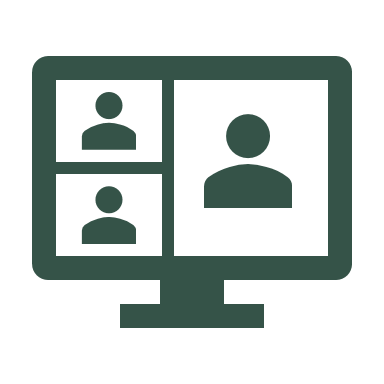 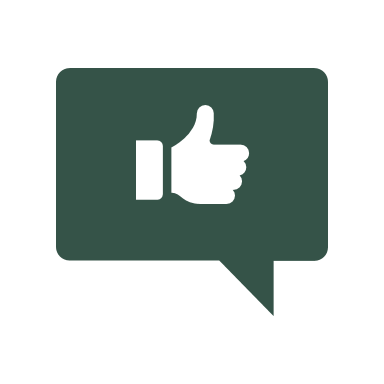 Links and Resources
CCS Member Services Training Evaluation Plan: bit.ly/4bnCciM 
CCS FY24-25 Mid-Year Training Statistics Report: bit.ly/4btKiqo
CCS Online Training Courses: www.ccslib.org/online-courses 
Depict Data Studio: https://depictdatastudio.com/
THANK YOU
Questions?
Reach out to me at mlanders@ccslib.org!